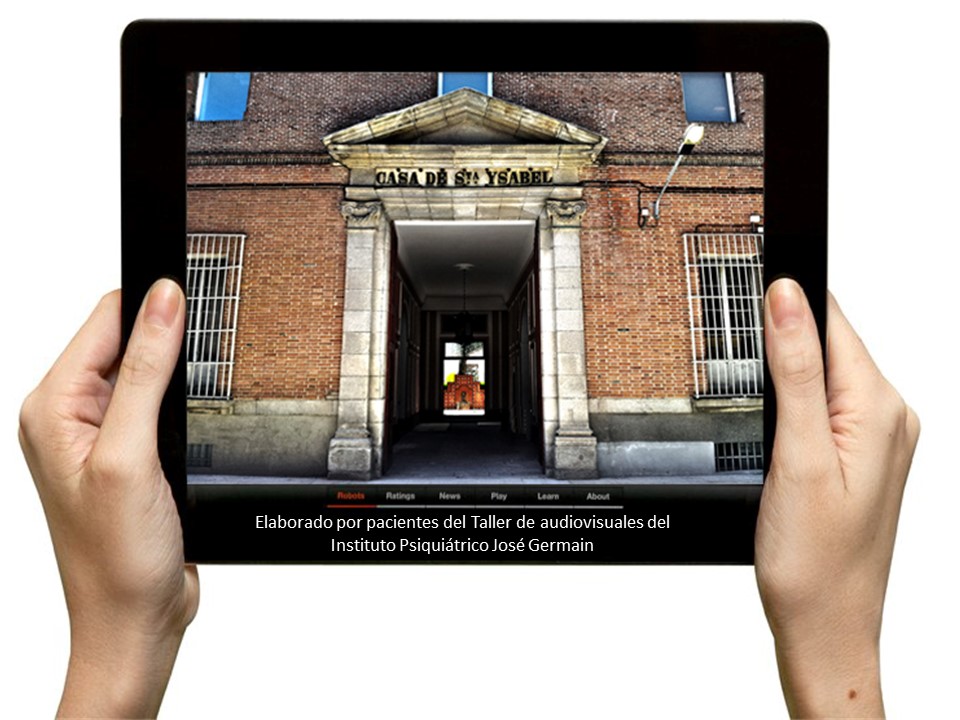 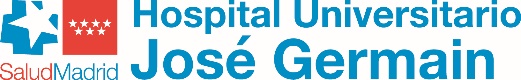 Los datos personales recogidos serán incorporados y tratados en un fichero, perteneciente al Hospital Universitario José Germain, cuya finalidad es gestionar las solicitudes de participación del alumno en las actividades de formación y facilitar la difusión de la oferta formativa de la Agencia. Dicho fichero podrá ser objeto de las cesiones previstas en la Ley. El órgano responsable del fichero es el Hospital Universitario José Germain, y la dirección donde el interesado podrá ejercer los derechos de acceso, rectificación, cancelación y oposición ante el mismo es C/ Luna nº 1 Leganés, todo lo cual se informa en cumplimiento del art.  5 de la Ley Orgánica 15/1999, de 13 de diciembre, de Protección de Datos de Carácter Personal.